When the Heaven’s Were Silent
400 Years of History
World Empires – Babylon
Four Major Kings
Nabopolasser (626 – 605 BC)
Rebelled Against Assyria 626 BC
Joined forces with Medes to defeat Ninevah 614 BC
Nebuchadnezzar (605 – 562 BC)
Conquered Judah and Egypt
Extended Babylonian influence over world.
World Empires – Babylon
Four Major Kings
Nabonidus (555 – 539 BC)
Not of royal descent
Thought to have married widow or daughter of Nebuchadnezzar 
Belshazzar (552 – 539 BC)
Son of Nabonidus
Co-Regent of Kingdom – Saw “Handwriting on the wall…”
World Empires – Babylon
Four Major Kings
What about the “gap” in between Nebuchadnezzar and Nabonidus?
Evil-Marodach reigns for one year (Jer 52:31)
Neriglissar reins for three years.
Labosoarchad reigns about a year.
World Empires – Babylon
Three Jewish Deportations
605 BC – Daniel taken to Babylon
597 BC – Ezekiel taken to Babylon
586 BC – Jerusalem sacked, Temple destroyed, Remainder of Judah taken captive
World Empires – Babylon
Results of the Captivity
Elimination of Idolatry
Rise of Synagogues
Rise of Scribes
Diaspora (Dispersion)
The Jews defined the OT during this time. 3 major divisions.
World Empires – Medes & Persians
Five Major Kings
Cyrus the Great (II) 555 – 529 BC
One of four major world powers
Lydia, Babylon, and Egypt are the others
One of his generals killed Belshazzar
World Empires – Medes & Persians
Five Major Kings
Cambyses
Son of Cyrus
Conqueror of Egypt
At his death, THE world power
World Empires – Medes & Persians
Five Major Kings
Darius the Great (I) 522- 486 BC
Ruled for over 40 years
Haggai and Zechariah are during his reign
“Jump-Started” the rebuilding of the temple
Tried to conquer Greece, defeated at Athens
World Empires – Medes & Persians
Five Major Kings
Xerxes (Ahasuerus-Esther) 486 – 464 BC
Continued fighting the Greeks
Defeated at Salamis
Helped create the environment for Alexander the Great
World Empires – Medes & Persians
Five Major Kings
Artaxerxes 464 – 423 BC
Return of Ezra and Nehemiah took place
Made peace with Greece
Nations began throwingPersian yoke off
World Empires – Medes & Persians
Four Major Decrees
Decree of Cyrus 536 BC – Ezra 1:1-4 Permission to rebuild the temple
Decree of Darius 516 BC – Ezra 6 Permission re-confirmed
First Decree of Artaxerxes 458 BC – Ezra 7:11-26 Permission for Temple worship
Second Decree of Artaxeres 444 BC Nehemiah 2 – Permission to rebuild walls
World Empires – Greece
Two Major Rulers
Philip of Macedon 359 BC – 336 BC
United all Greek city-states into a “country”
Great military leader
City of Philippi names in his honor
World Empires – Greece
Two Major Rulers
Alexander the Great 336 BC – 323 BC
Perhaps the greatest military leader ever
His kingdom covered 2.2 million miles
From Macedon – Egypt: From Persia - India
Died at age 32 after conquering the known world
World Empires – Greece
Alexander’s Achievements
Hellenization of conquered lands
Greek became the common language
Constructed major Alexandrian library
Brought the east and west together in Science, Philosophy, and Art
World Empires – Greece Divided
Alexander’s Empire Divided – Daniel 8:8
Lysimachus – Thrace, Asia Minor
Antigonus (Seleucus) – Northern Syria, Babylon
Ptolemy – Syria, Egypt
Cassander – Macedonia                             Note: The Ptolemies and Seleucids fought between themselves for Judah and Syria.
World Empires – Greece Divided
Seleucids and Ptolemies
Ptolemac Influence  323 – 198 BC
Judah prospered under Ptolemies
Ptolemy II Philadelphia responsible for LXX
Seleucid/ Ptolemaic Wars 275 BC – 198 BC 
Prophesied in Daniel 11:5ff
King of the South – Egypt (Ptolemy)
King of the North – Syria (Seleucid)
World Empires – Greece Divided
Antiochus Epiphanes (Seleucid) Daniel 11:21-35
Obtained the throne by deceit – 175 BC
Defeated the boy-king, Ptolemy VI
Plundered the Temple and sacked Jerusalem
He attacked Egypt again, being humiliated by Roman intervention, which he took out on Judah
His atrocities led to the Maccabean revolt – 166 BC
World Empires – Maccabean Wars
The Maccabees - The context
Antiochus Epiphanes attempted to Hellenize the Jews
He slaughtered a pig in the Temple, 167 BC
Made observing the Torah a capital offense
Gymnasiums were built in which Jews were displayed humiliatingly
Jewish names were exchanged for Greek
Sacrifices to pagan deities were made public
Those who refused to participate were martyred.
World Empires – Maccabean Wars
The Maccabees – A Cause
Mattathias, father of the Maccabean “clan” was a priest
He served for a time at the Temple
He moved outside the city
Antiochus’ soldier came to his city demanding he sacrifice to a god
He refused, then the killed a fellow Jew who had stepped forward
While he destroyed the altar, his sons destroyed the Greek officials
His words: “Let everyone who has a zeal for the Torah and the covenant follow me…”
World Empires – Maccabean Wars
The Maccabees – A Cause
Mattathias died and leadership fell to his son, Judah
His surname was Maccabeus, or the Hammer
He led guerilla war against the Greeks
164 BC – Judah reinstituted ceremonial system in Jerusalem
163 BC – Antiochus dies: Lysias and Judah make a treaty, this treaty restored Judaism making it the dominant religion
161 BC – Judah Maccabeus dies; brother Johnathan rules
World Empires – Maccabean Wars
The Maccabees – A Corruption
Johnathan “buys” himself the job of High Priest
He begins the process of Hellenizing the Jewish law to fit the political atmosphere
143 BC – Johnathan dies; brother Simon 
134 BC – Simon dies, his son John Hyrcanus leads the people
During his reign, two political parties arose
The conservative, Separatists group (Pharisees)
The Hellenizers (Sadducees)
104 BC - John Hyrcanus dies; Son Alexander Jannaeus reigns
World Empires – Maccabean Wars
The Maccabees – A Corruption
76 BC – Alexander Jannaeus on deathbed transfers rule to his wife Salome Alexandra
67 BC – Alexandra dies two brothers Aristobulus and Hyrcanus II fought for control
65 BC – Hyrcanus lays seige to Jerusalem aided by Antipater, father of Herod the Great
63 BC – Enter the Romans led by Pompey
World Empires – Rome
Judea under Rome
63 BC – Pompey occupies Jerusalem
47 BC – Pompey murdered during conquest of Egypt 
Antipater (Herod the Great’s father) assisted Rome’s conquest of Egypt, Julius Caesar made Antipater Procurator of Judea in return
44 BC – Julius Caesar murdered by Brutus, Empire is ruled by Octavius and Marc Antony
World Empires – Rome
Judea under Rome
31 BC – Octavius defeats Brutus and Antony
He claims for himself the title Augustus
We are now in “New Testament times….”
Two types of provinces
Imperial – frontier areas needing strong army to keep people in line – ruled by Procurators selected by Emperor
Senatorial – basically peaceful areas – ruled by Proconsuls appointed annual by the Senate
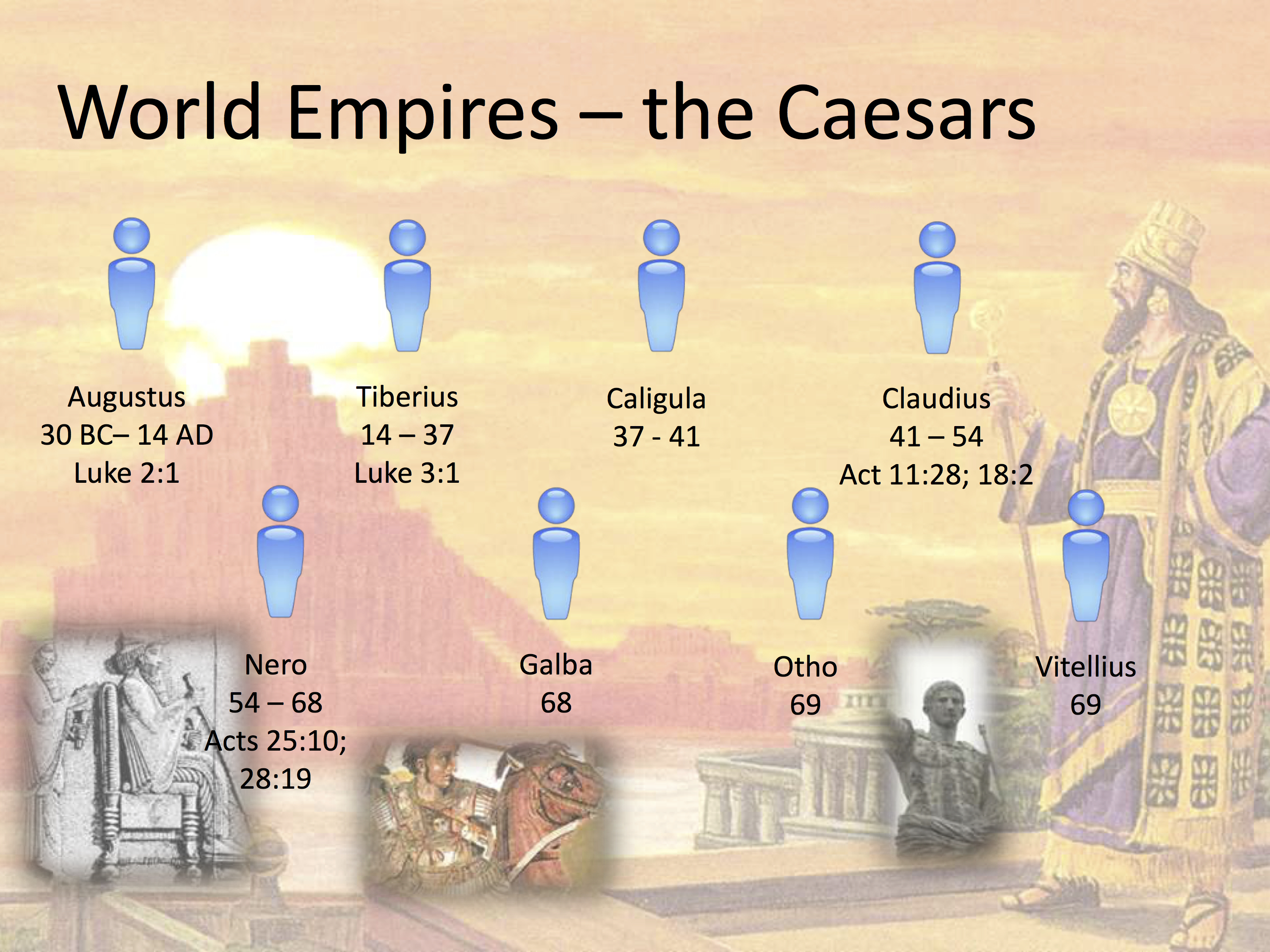 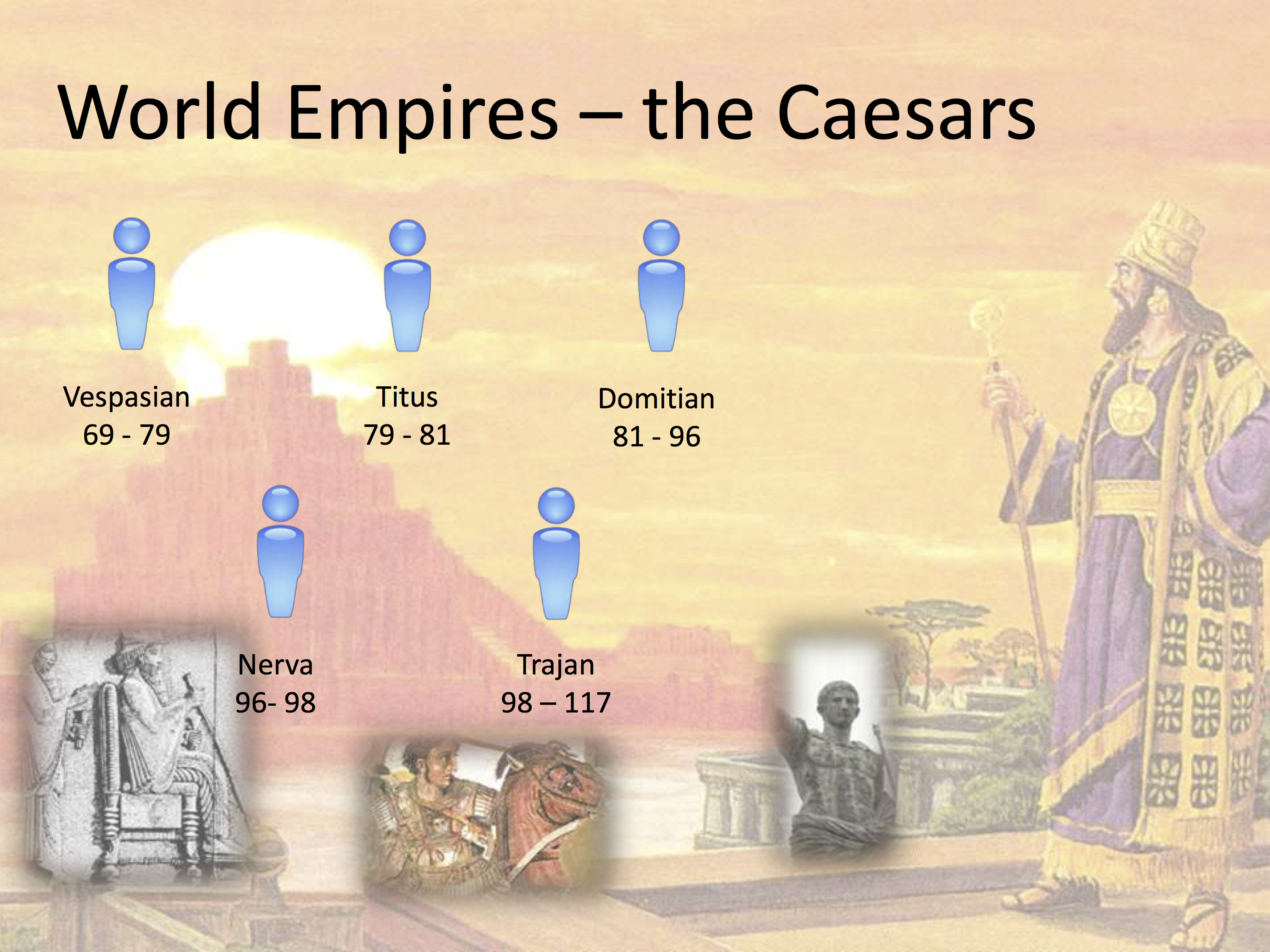 World Empires – Rome
Roman Procurators in the New Testament
Coponius 6-10 AD
Ambivius 10-13 AD
Annius Rufus 13-15 AD
Valerus Gratus 15-26 AD
Pontius Pilate 26-36 AD  Luke 3:1, 23:1
Marcellus 36-28 AD
Maryllus 38-41 AD
World Empires – Rome
Roman Procurators in the New Testament
Cuspius Fadus 44-46 AD
Tiberius Alexander 46-48 AD
Ventidius Cumanus 48-52 AD
Antonius Felix 52-59 AD Acts 23-24
Porcius Festus 59-61 AD  Acts 24-27
Albinus 61-65 AD
Maryllus 38-41 AD
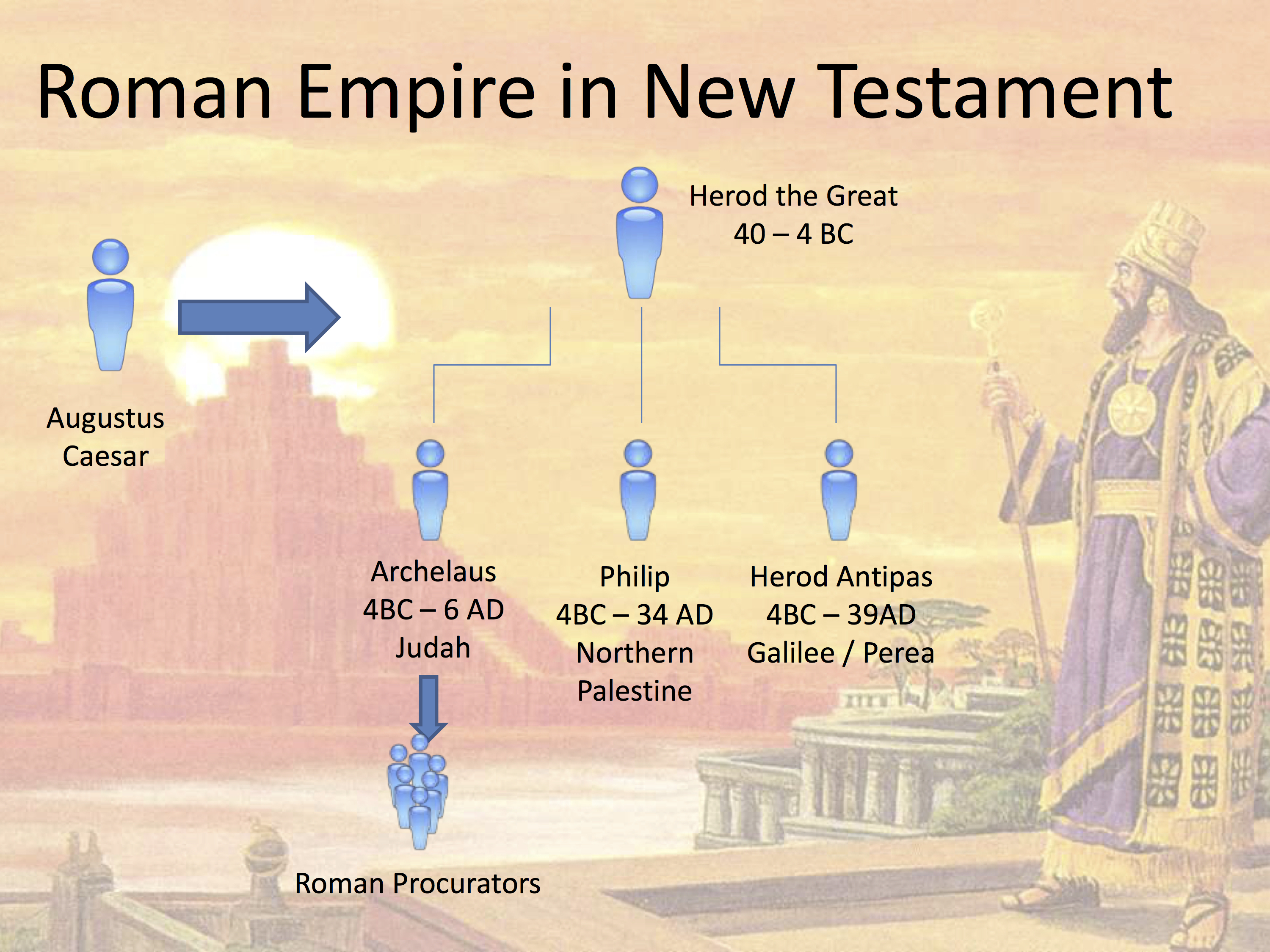 World Empires – Rome
Herod Agrippa I
Herod was loved by the Jews
He tried to live according to their law
He was the brother of Herodias
She was the wife of Phillip
Later the wife of Herod Antipas
Granddaughter to Herod the Great
He killed James (Acts 12:1)
He died suddenly (Acts 12:20-23)
World Empires – Rome
Herod Agrippa II
Seventh and last King of the Herods
Had at least two sisters 
Drusilla, married to Felix
Bernice, who Paul appeared before
He was “almost persuaded” to be a Christian
Jew by religion: Roman at heart
Ultimately ended with destruction of the temple and land renamed Palestine (70 AD)
God’s Word
Canonization – This is one of 5 pillars associated with a broader study called Bibliology.

Defined – 1. Canon is translated as “rule” in Galatians 6:16 and Philippians 3:16. Pictorially the word “canon” refers to a measuring rod. Theologically, the word refers to the group of books that have been recognized as authoritatively God’s Word by meeting the criteria(canons) that have been established.
God’s Word
So what are these “rules” (New Testament):
Apostolicity – Apostle written or someone closely associated with an apostle. Also, written within the Apostolic Age. 
Catholicity – generally accepted by all local New Testament Churches
Consistency – Does it violate scripture?
Authority - Going back to Apostolicity is it “Thus saith the Lord” or “And Paul said”, “And John said” – example Polycarp
God’s Word
Why is the Apocrypha not accepted:
The apocrypha was not recognized by Israel.
The apocrypha was not recognized by Christ. (Luke 24:44)
The apocrypha was not recognized by the first church.
The apocrypha teaches false doctrine.
God’s Word
Examples:
All wickedness is but little to the wickedness of a women: let the portion of a sinner fall upon her. Ecclesiasticus 25:19

Of a women came the beginning of sin and through her we all die. Ecclesiasticus 25:24
God’s Word
Examples:
And he made a gathering throughout the company, to the sum of two thousand drames of silver, he sent it to Jerusalem to offer a sin offering, doing the very well,  and honestly, in that he was mindful of the resurrection. (For if he had not supposed that they that were slain should have risen again, to had been superfluous and vain, to pray for the dead.)  2 Maccabees 12:43-44
God’s Word
But yet for this they are less to be blamed: for they peradventure err seeking God, desiring to find him. The wisdom of Solomon 13:6

For thy sustenance declared thy sweetness unto thy children, and serving the appetite of the cater tempered itself (or changed itself) to every man’s likings. The wisdom of Solomon 17:21  (See Numbers 11:5-6)
God’s Word
Water will quench a flaming fire and alms maketh an atonement for sin. Ecclesiasticus 3:30

Was it in the first edition of the 1611?
Yes. It was placed there for it’s historical value. These non-canonical books help us to understand the Jewish mindset during the 400 silent years between testaments.